PRAWA DZIECKA
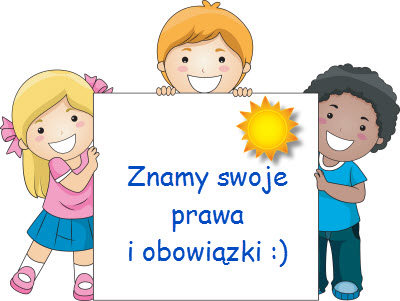 Co należy wiedzieć o prawach dziecka?
Dzieci powinny wiedzieć, jakie są ich prawa, co im wolno, na co mogą sobie pozwolić, a jakie zachowania są bezwzględnie niedopuszczalne.
  
Właśnie w  Konwencji o Prawach Dziecka zostały spisane wszystkie  prawa dziecka.

Międzynarodowa Konwencja została przyjęta przez Zgromadzenie Ogólne ONZ w dniu 20 listopada 1989  

Jest to dokument obowiązujący w niemal wszystkich państwach świata (w Polsce od 1991 r.).
Konwencja o Prawach Dziecka
Konwencja o Prawach Dziecka założenia:
1. Dziecko jest samodzielnym podmiotem, ale ze względu na swoją niedojrzałość psychiczną i fizyczną wymaga szczególnej opieki i ochrony prawnej.

2. Dziecko, jako istota ludzka, wymaga poszanowania jego tożsamości, godności i prywatności.

3. Rodzina jest najlepszym środowiskiem wychowania dziecka.

4. Państwo ma wspierać rodzinę, a nie wyręczać ją w jej funkcjach.
Konwencja o Prawach Dziecka uwzględnia:
1. Zasadę dobra dziecka –wszystkie działania muszą być podejmowane z uwzględnieniem najlepiej pojętego interesu dziecka. 

2. Zasadę równości –wszystkie dzieci bez względu na pochodzenie, płeć, narodowość są równe wobec prawa.
Konwencja o Prawach dziecka uwzględnia:
3. Zasadę poszanowania praw i odpowiedzialności obojga rodziców
 –państwo respektuje autonomię rodziny i ingeruje tylko w szczególnie uzasadnionych przypadkach, a odbywa się to według określonych procedur.

4. Zasadę pomocy państwa –państwo zobowiązane jest do wspierania i zabezpieczenia socjalnego rodzin potrzebujących pomocy.
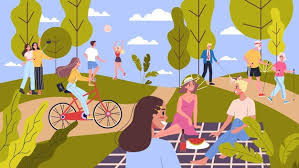 Prawa do rozwoju
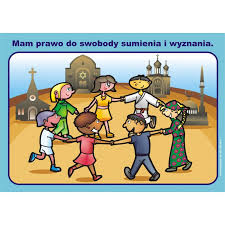 Prawo do nauki.
Prawo do wypoczynku i czasu wolnego.
Prawo do uczestnictwa w zabawach i zajęciach rekreacyjnych.
Prawo do dostępu do odpowiednich informacji.
Prawo do swobody myśli, sumienia i wyznania.
Prawo do uczestnictwa w życiu kulturalnym i artystycznym.
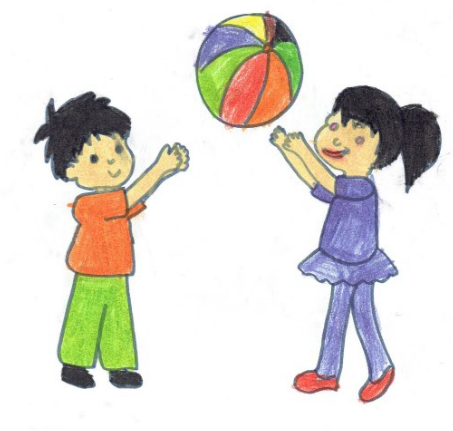 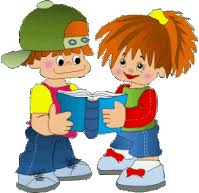 Prawa do uczestnictwa
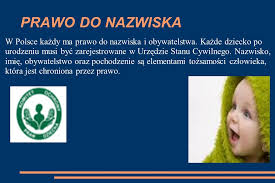 Prawo do swobodnej wypowiedzi.
Prawo do swobodnego zrzeszania się.
Prawo do otrzymania imienia i uzyskania obywatelstwa.
Prawo do pokojowego zgromadzania się
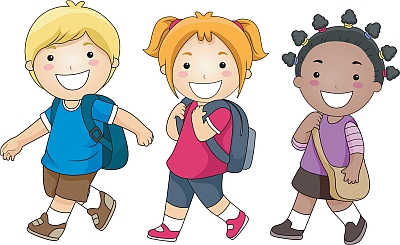 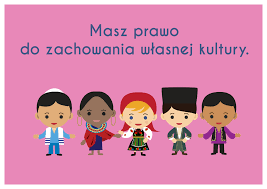 Prawa do ochrony
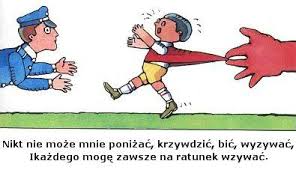 Prawo do ochrony przed wszelkimi formami nadużyć i wykorzystywania na tle seksualnym.
Prawo do ochrony przed nielegalnym używaniem środków narkotycznych. 
Prawo do ochrony przed wyzyskiem ekonomicznym i ochroną korespondencji.
Prawo do ochrony przed wykonywaniem pracy, która może być niebezpieczna lub tez może kolidować z kształceniem dziecka poniżej 15 roku życia.
Dzieci nie mogą być rekrutowane do wojska i nie biorą bezpośredniego udziału w działaniach wojennych.
Żadne dziecko nie powinno być poddawane torturowaniu, okrutnemu traktowaniu lub karaniu i bezprawnemu aresztowaniu.
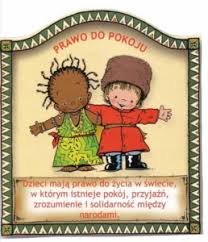 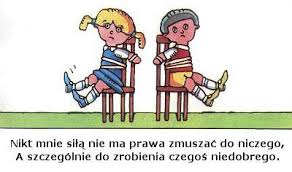 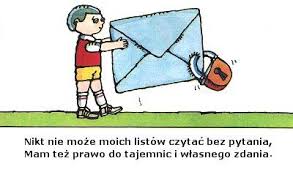 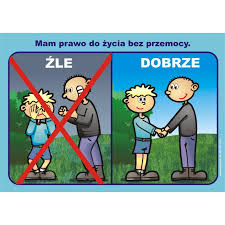 Prawa do przeżycia
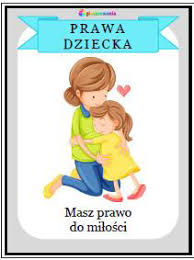 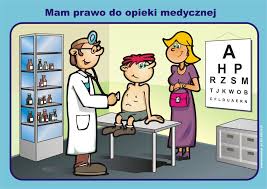 Prawo do życia, przetrwania i rozwoju.
Prawo do odpowiedniego poziomu życia, odżywiania się, ubierania i mieszkania.
Prawo do opieki medycznej.
Prawo do opieki i wychowania w rodzinie.
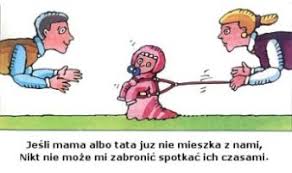 Pamiętaj! Oprócz praw, masz też obowiązki.
Wobec rodziców, rodzeństwa i rodziny.
Wobec kolegów i koleżanek.
Wynikające z nauki i uczęszczania do szkoły.
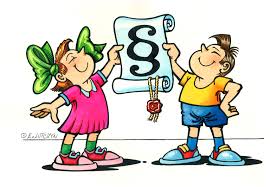 Czy wiesz, jaki dokument szkolny określa prawa i obowiązki ucznia?
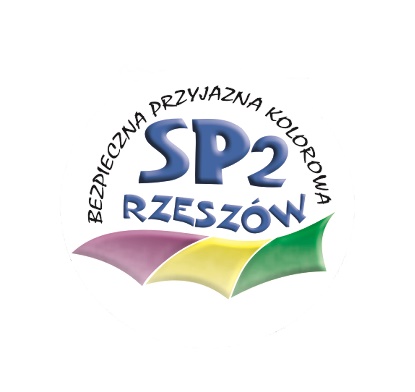 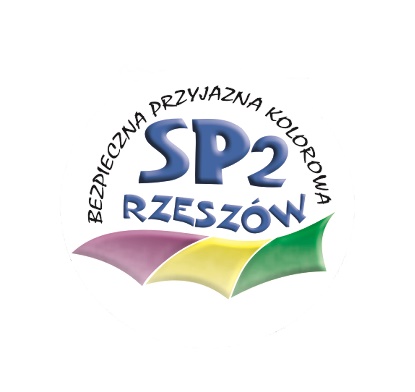 Statut szkoły:
 Rozdział VI -  Uczniowie
§ 32 Prawa i obowiązki ucznia
§ 33 Nagrody i kary
Statut szkoły:
 Rozdział VI -  Uczniowie
§ 32 Prawa i obowiązki ucznia
§ 33 Nagrody i kary
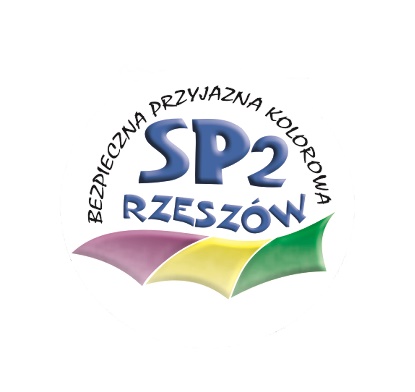 Gdzie możesz szukać pomocy?
Rodzice
Dyrektor szkoły
Nauczyciele
Wychowawca
Pedagog szkolny
Dziecięcy Telefon Zaufania
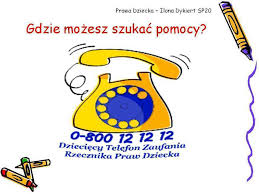 Piosenka o Waszych prawach:
https://www.youtube.com/watch?v=Mudintn3BM4
Dowiedz się więcej
Pełną treść konwencji o prawach dziecka możesz przeczytać na stronie Sejmu RP.
Przystępnie opracowany skrót Konwencji znajdziesz na stronie Mądrzy Rodzice.
Więcej o Dniu Praw Dziecka możesz przeczytać na stronie spesalvi.plZajrzyj też na stronę Rzecznika Prawa Dziecka.



Dziękuję za uwagę.
Opracowanie:
Helena Trznadel-Góźdź